天下雜誌群影音知識庫
~華人媒體最權威的影像紀錄片教學平台~
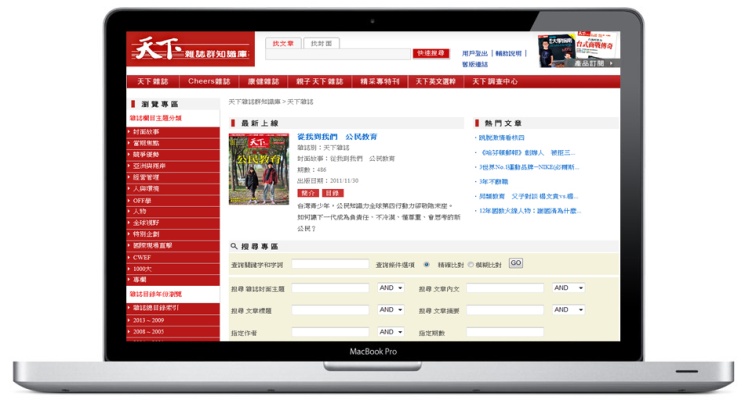 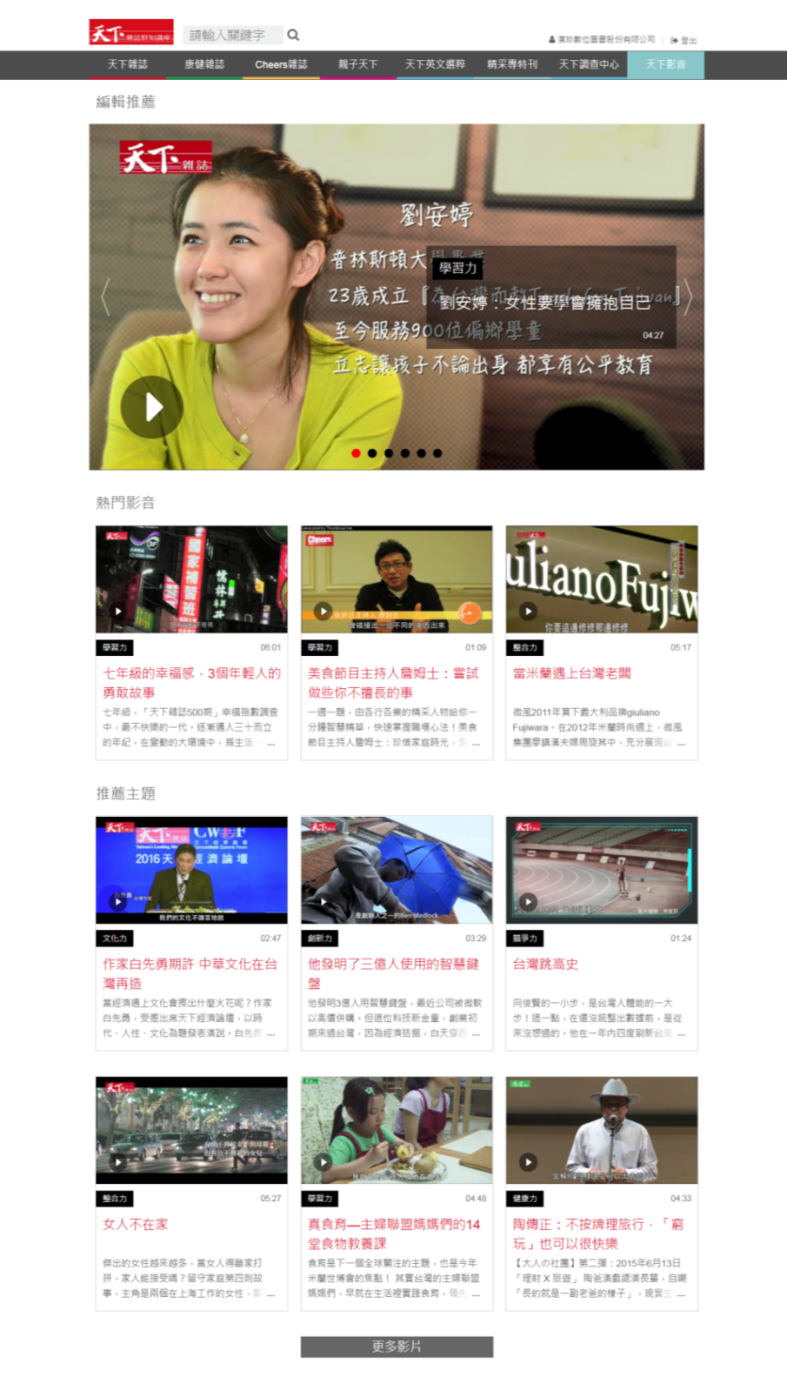 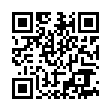 http://new.cwk.com.tw/?db=mv
資料庫介紹
八大影音頻道 全方位多元資訊
全球趨勢
健康生活
財經理財
生涯職場
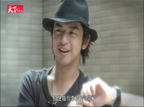 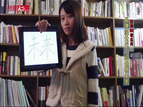 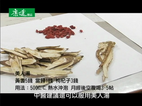 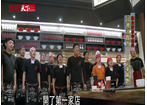 培養正確觀念
培養國際視野
學習自我照護
了解產業脈動
人文教育
經營管理
產業科技
創意美學
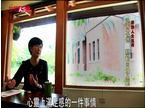 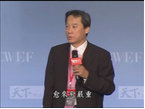 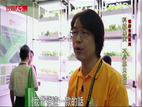 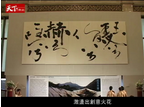 掌握創新趨勢
提升人文素養
培養領袖思維
激發多元思考
六大主題推薦能力 最便利自主學習工具
學習力
創新力
競爭力
激勵人心的典範故事
不同凡想的革命思維
放眼天下的全球視野
整合力
健康力
美學力
眾人之力的團隊合作
不可不知的健康知識
文化涵養累積軟實力
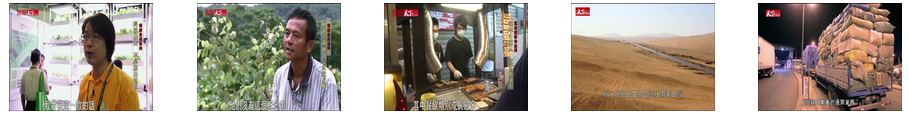 滿足不同領域需求
當視覺成為新世代的主導
影音知識庫的服務為什麼重要?
產業學界超連結 學生競爭力的第一哩路
天下32年來在教育中扎根，拍攝多部青年創業家紀實及精彩的名人對談，啟發學子深度自我思考能力，儲備軟實力、奠定未來競爭力
精彩的跨世代對談、從理解中學習成長
　企業家創業故事、鼓勵年輕人相信自己、勇敢闖
　完整的職場心法分享，及早培育社會競爭力
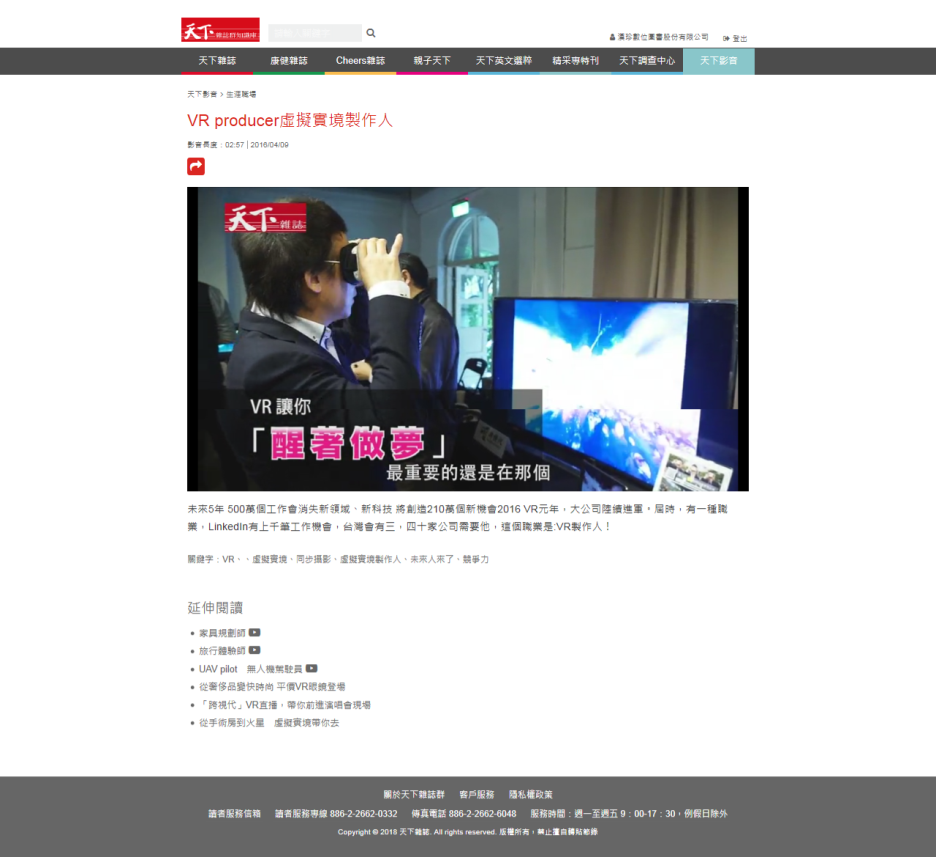 VR producer虛擬實境製作人
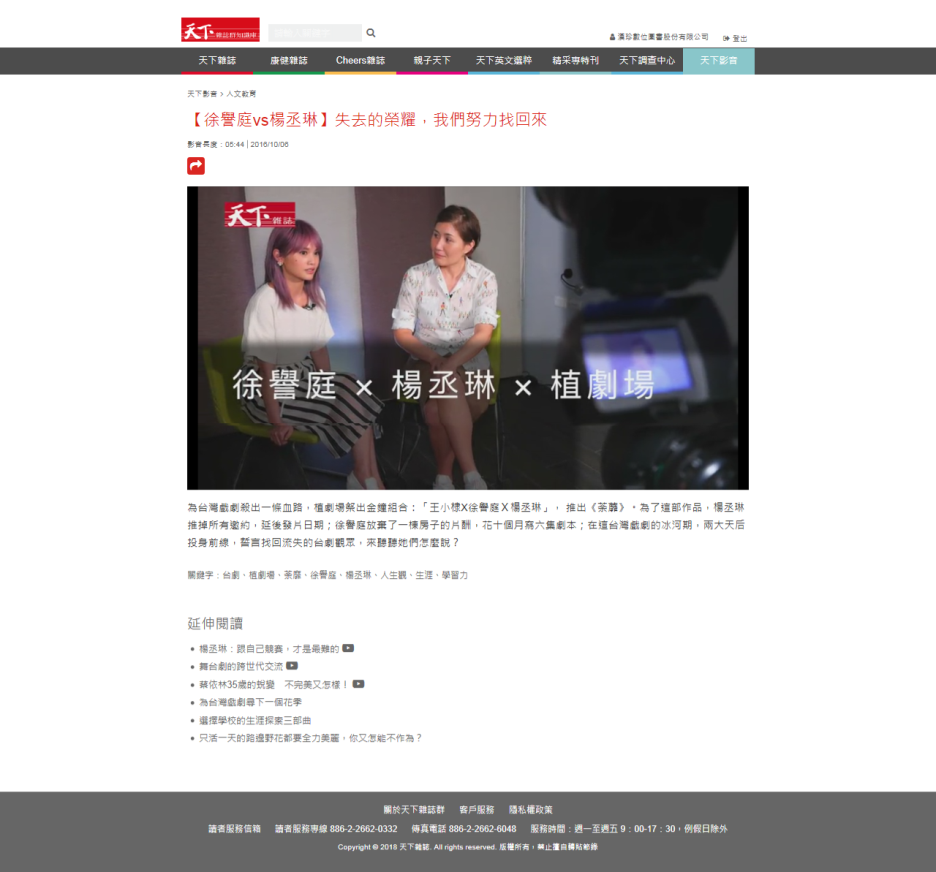 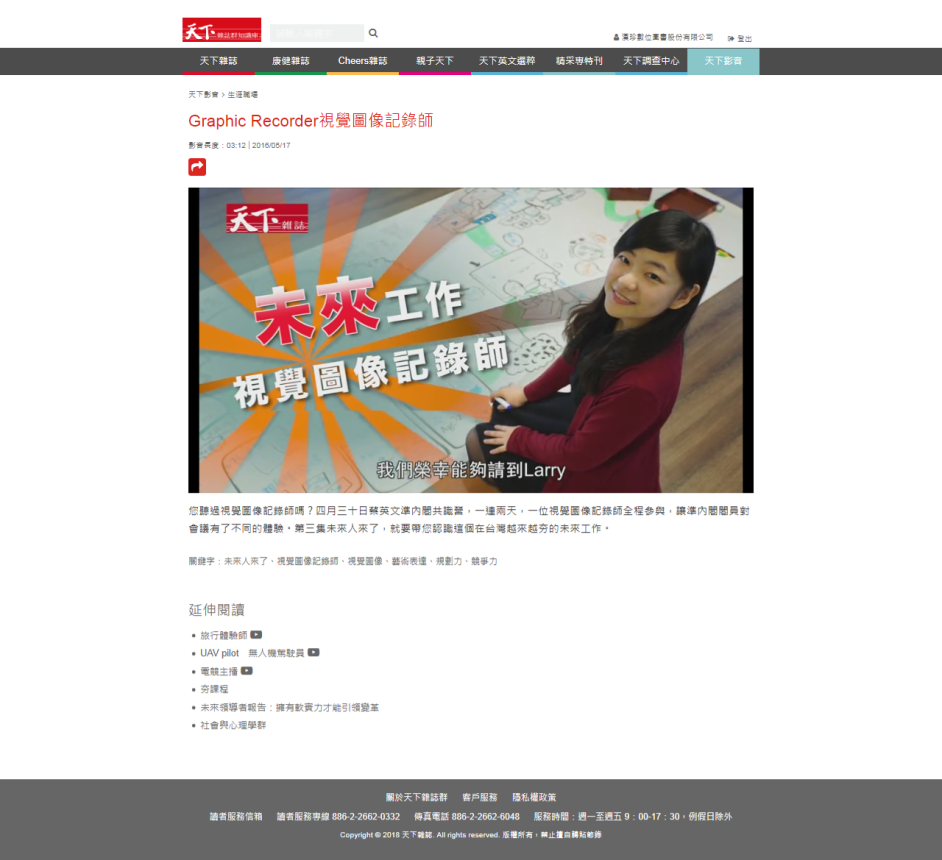 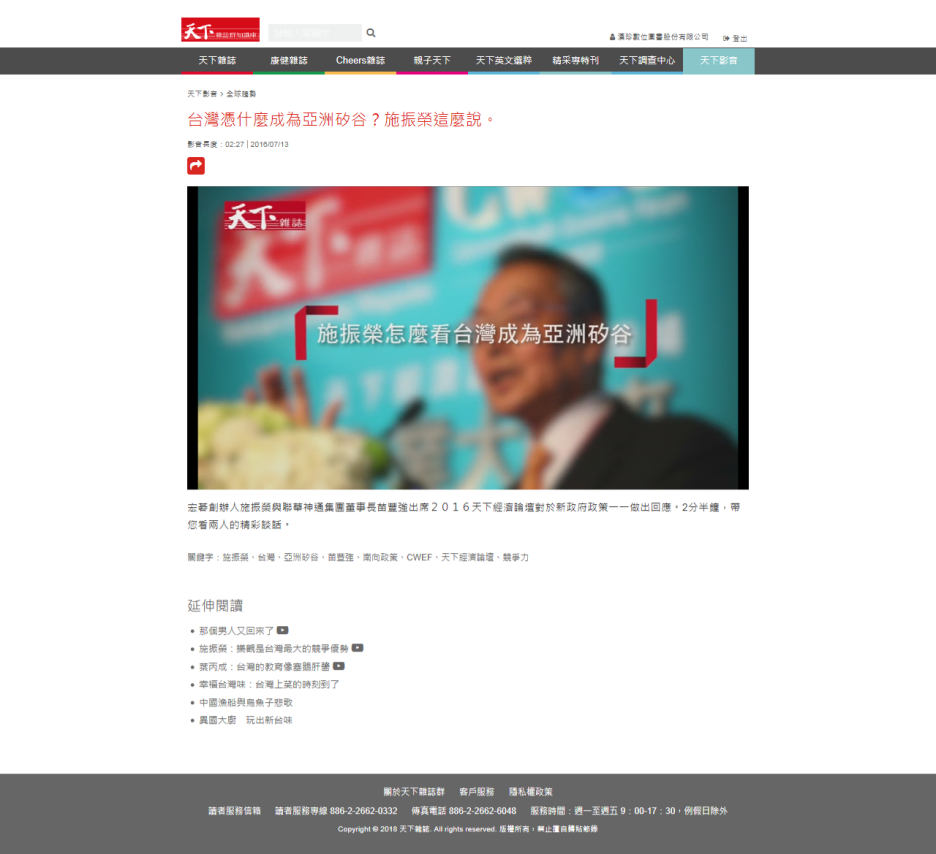 【徐譽庭vs楊丞琳】失去的榮耀，我們努力找回來
Graphic Recorder視覺圖像記錄師
台灣憑什麼成為亞洲矽谷？施振榮這麼說。
[Speaker Notes: 國際名廚黃瀞億，讓蚵仔煎被看見]
觀點獨特的深入報導 老師教學的生動輔材
透過影片的啟發引導學生深度思考，最深入的產業報導，是教學Case Study的最佳輔助教材
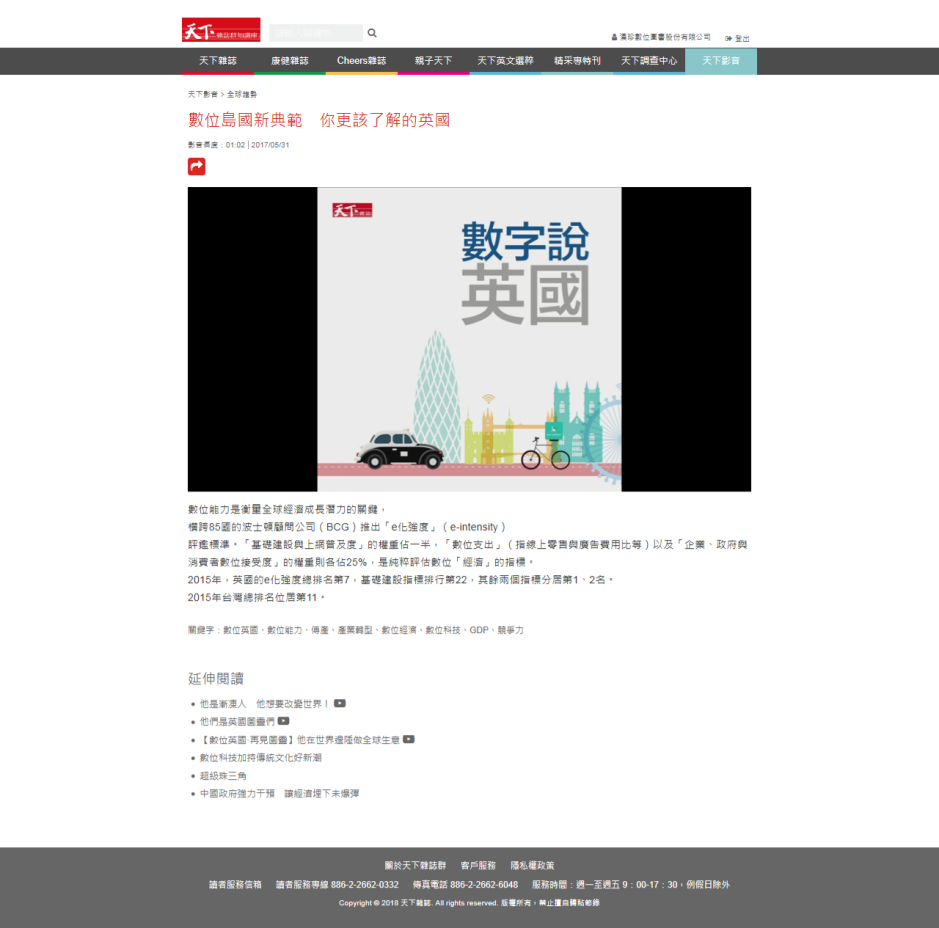 借鏡國際的專題報導、培養放眼全球的高度
　最完整的產業報導、是一部累積30年的台灣發展史
　精彩的企業家專訪、從外界觀察了解核心價值
數位島國新典範　你更該了解的英國
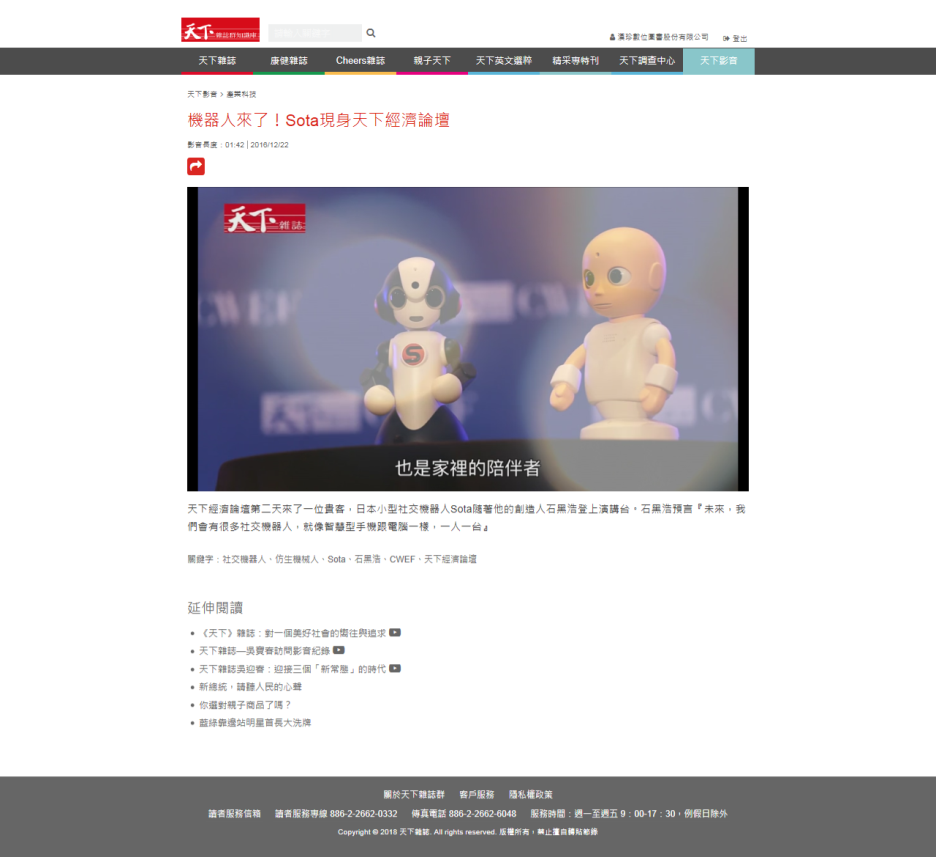 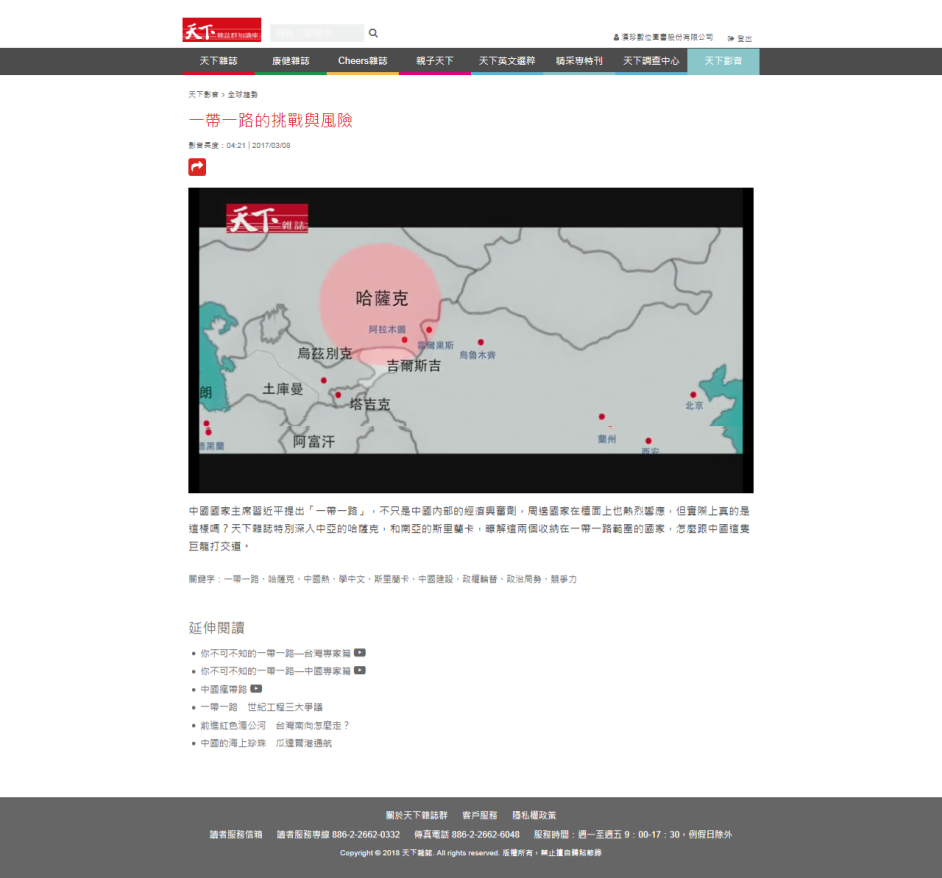 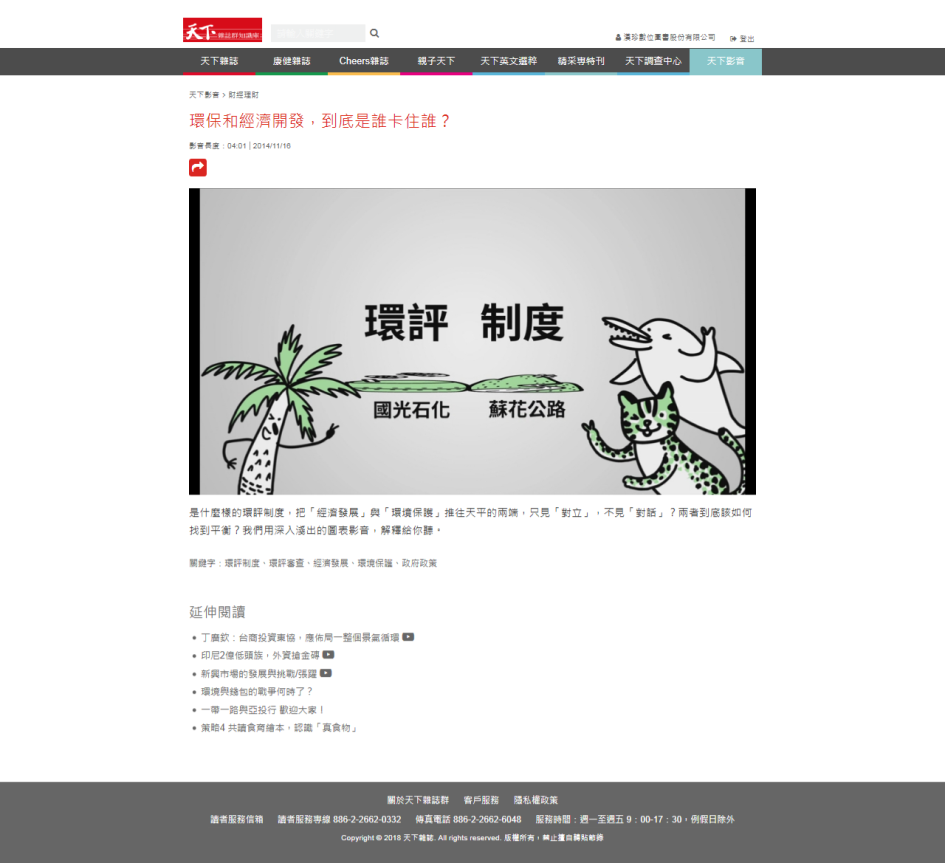 機器人來了！Sota現身天下經濟論壇
環保和經濟開發，到底是誰卡住誰？
一帶一路的挑戰與風險
[Speaker Notes: 85度C　用台灣庶民文化　征服世界味蕾]
頂尖企業家的演說紀實 人才培訓最佳工具
EMBA、國際商學院名師及成功企業家的演說紀實，及深入觀察產業32年的海量報導，是珍貴的人才培訓資源、了解台灣產業的最佳工具
精彩大師影音及知名國際企業家分享
    名師集結的多年心法累計及經營管理智慧
　深入精彩的企業報導，了解產業動態及市場環境
　培植社會新鮮人的職場守則影片
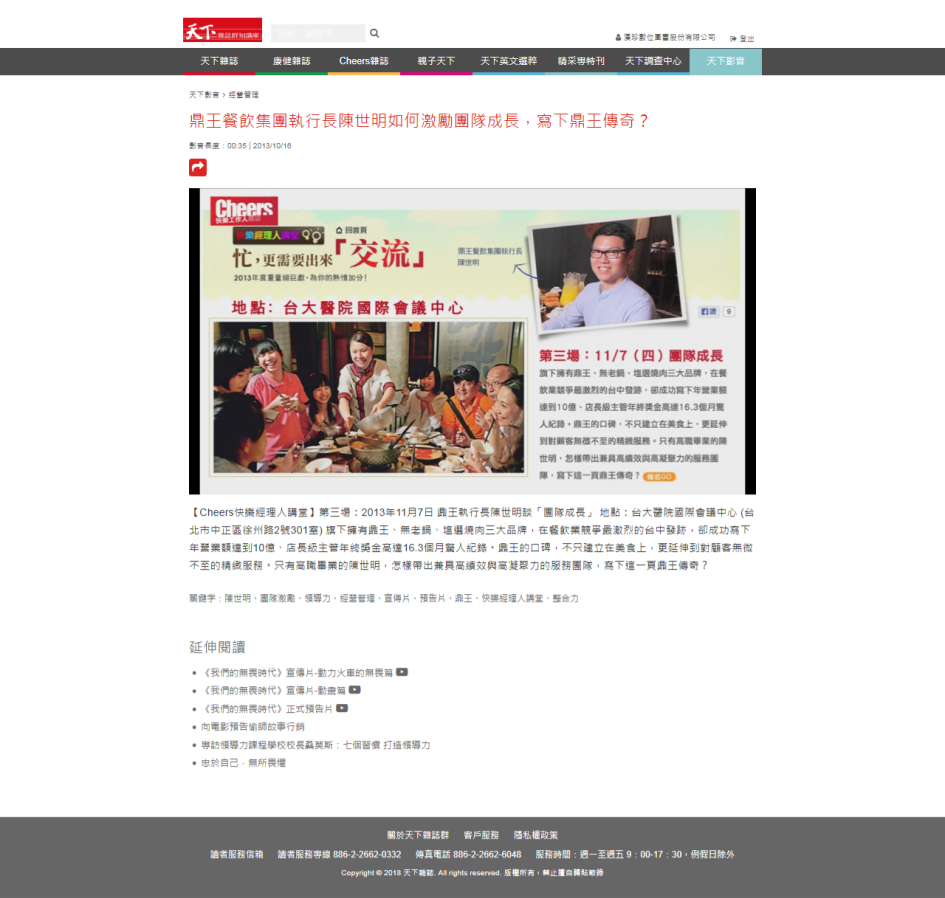 鼎王餐飲集團執行長陳世明如何激勵團隊成長，寫下鼎王傳奇？
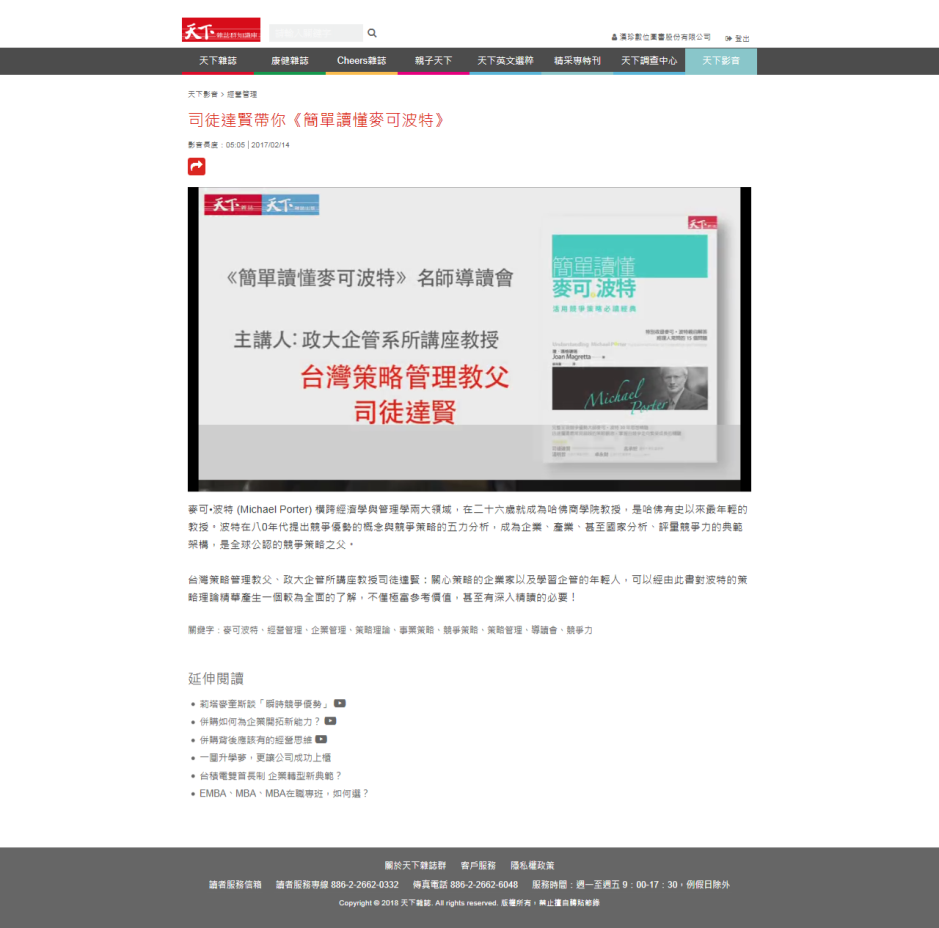 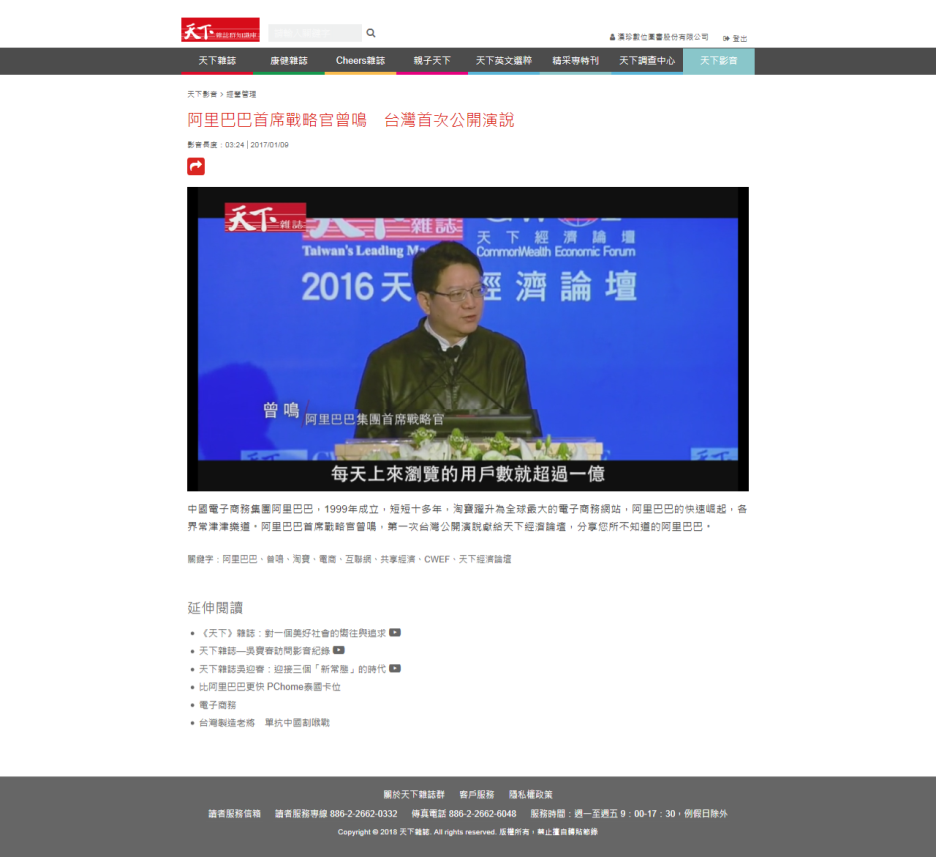 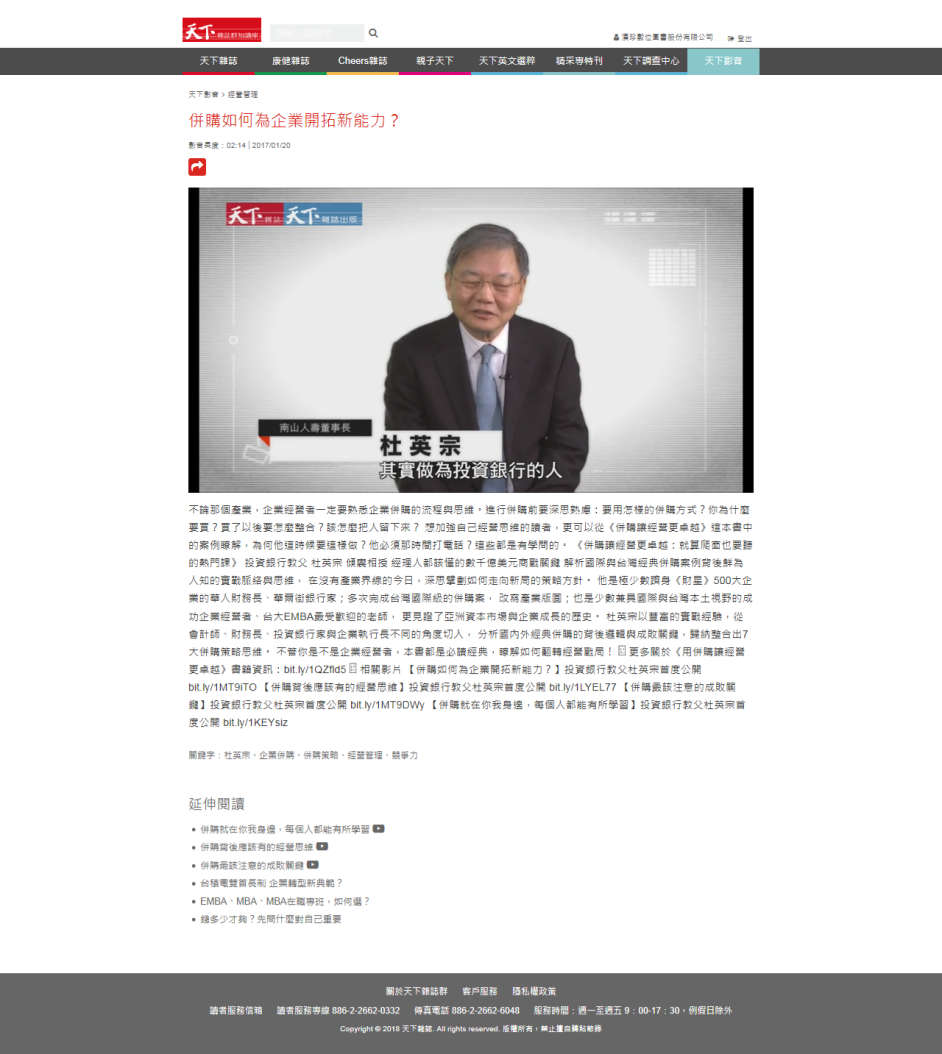 司徒達賢帶你《簡單讀懂麥可波特》
阿里巴巴首席戰略官曾鳴　台灣首次公開演說
併購如何為企業開拓新能力？
[Speaker Notes: 培養未來領袖人才/李吉仁]
完整豐富的影音內容 最便利的大眾服務
從深度的國際趨勢、產業變化到台灣引以為傲的文化探討及與生活息息相關的健康資訊，多元的內容提供全方位的取向及需求
國際趨勢、產業科技的紀實報導，掌握非片面的全方位資訊
　職涯發展、論壇紀實的系列影片，提供更多元的學習管道
　健康保健資訊及自我養身觀念建立，提升民眾生活水準
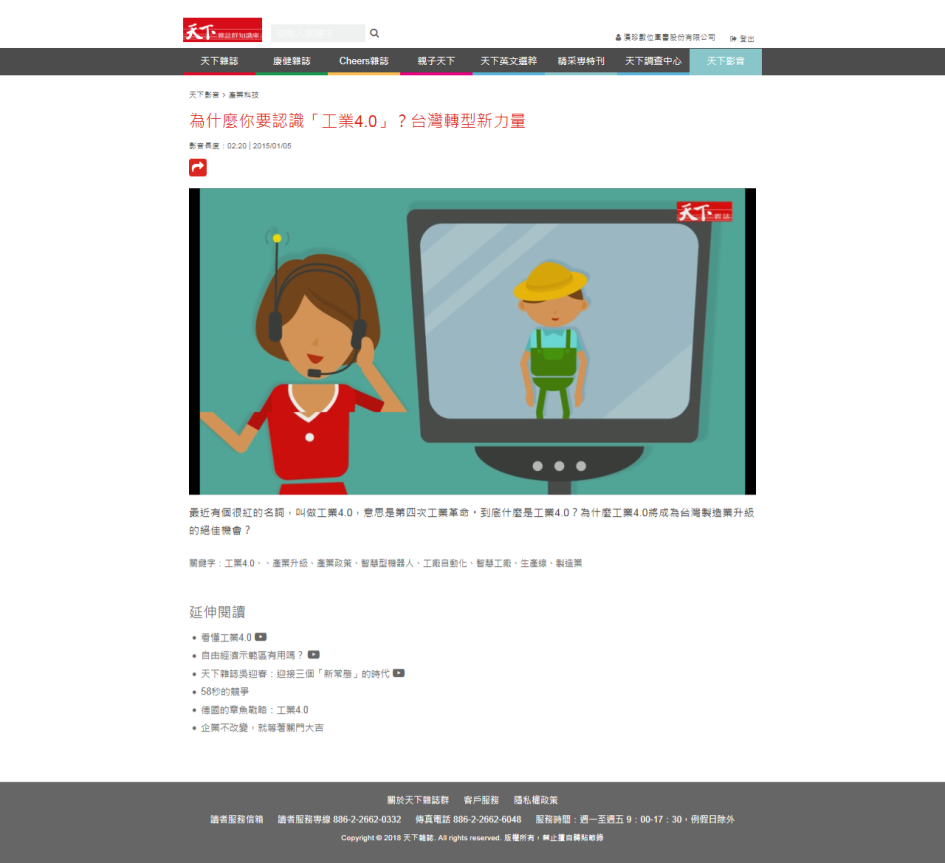 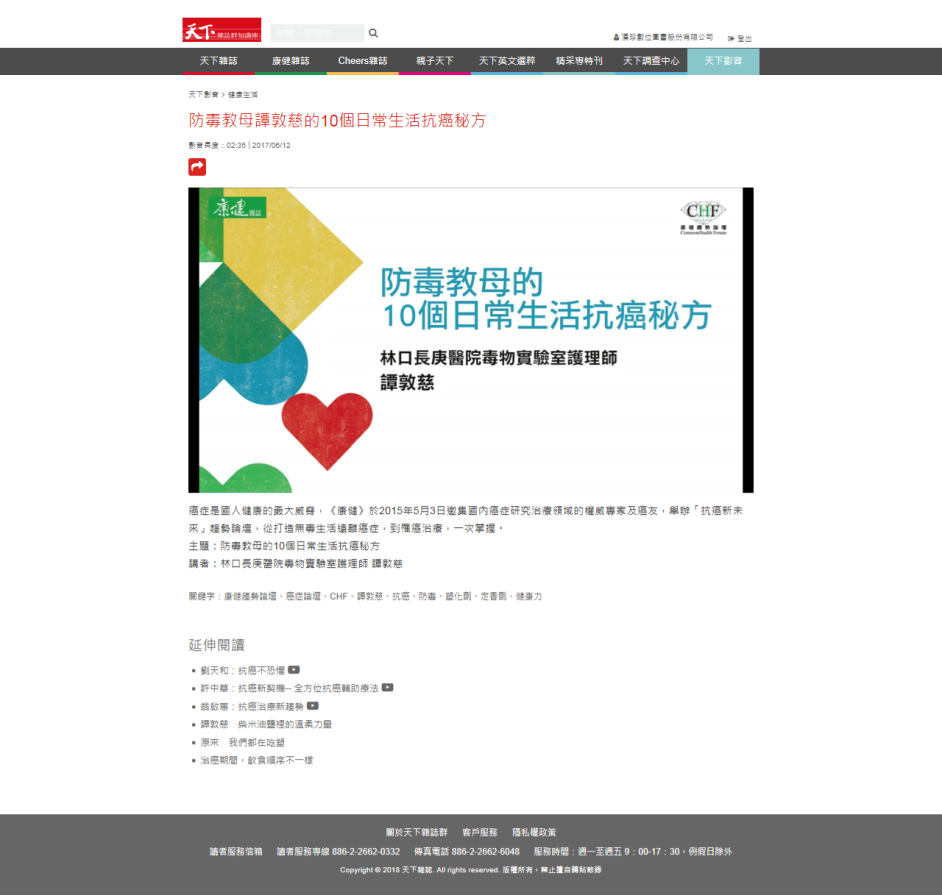 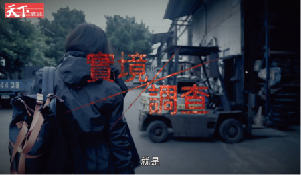 為什麼你要認識「工業4.0」？台灣轉型新力量
實境Ｘ調查 農地上的世界冠軍
防毒教母譚敦慈的10個日常生活抗癌秘方
操作說明
1
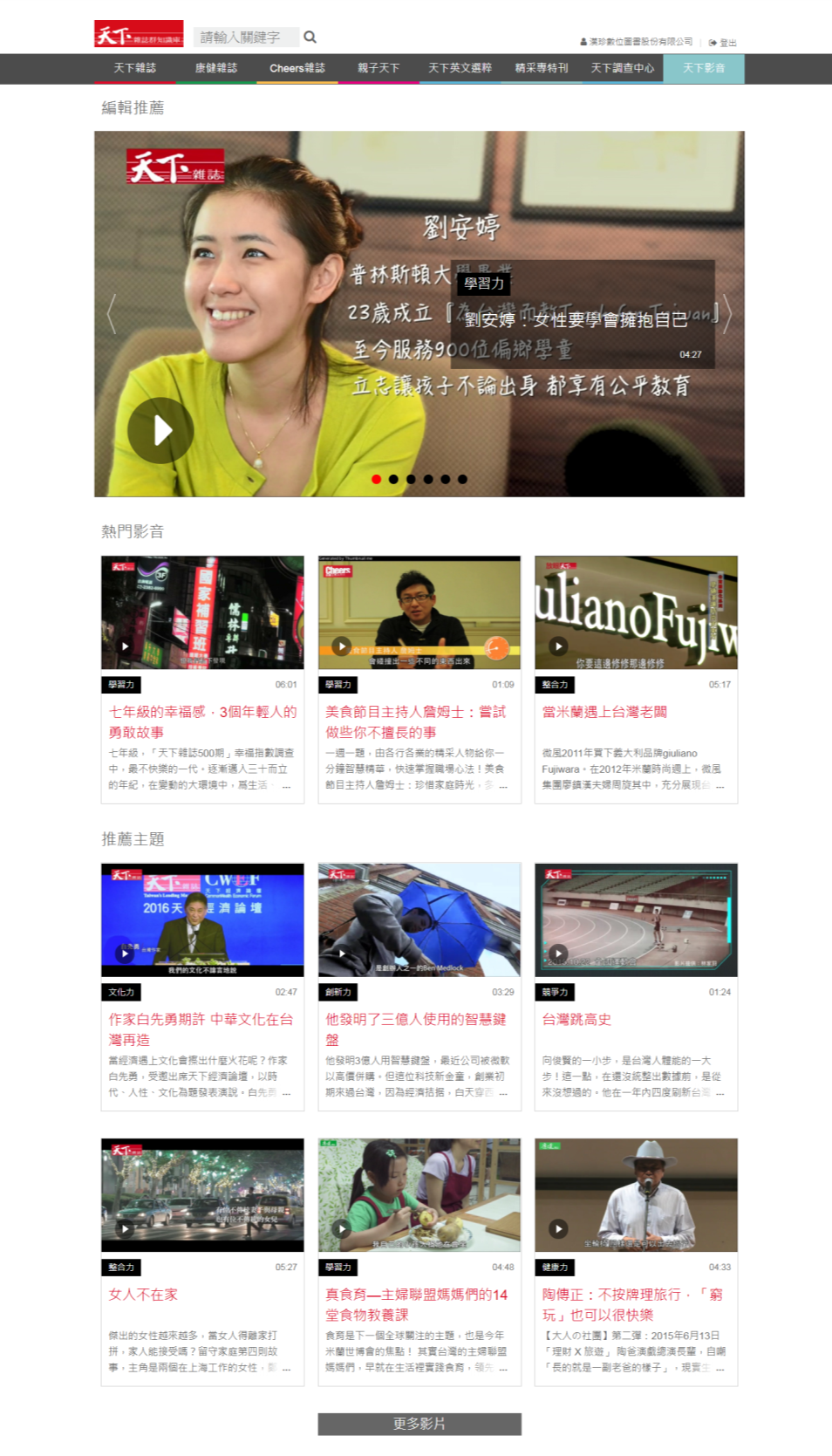 2
首頁說明
1. 快速搜尋。
2. 8大知識庫選單，以不同顏色區分。
3
3. 編輯推薦：編輯精選影音推薦。
4. 熱門影音：熱門影音排行榜(即時更新)。
5. 推薦主題：六大主題推薦，自主學習更簡易。
4
5
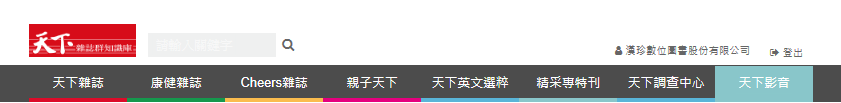 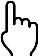 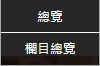 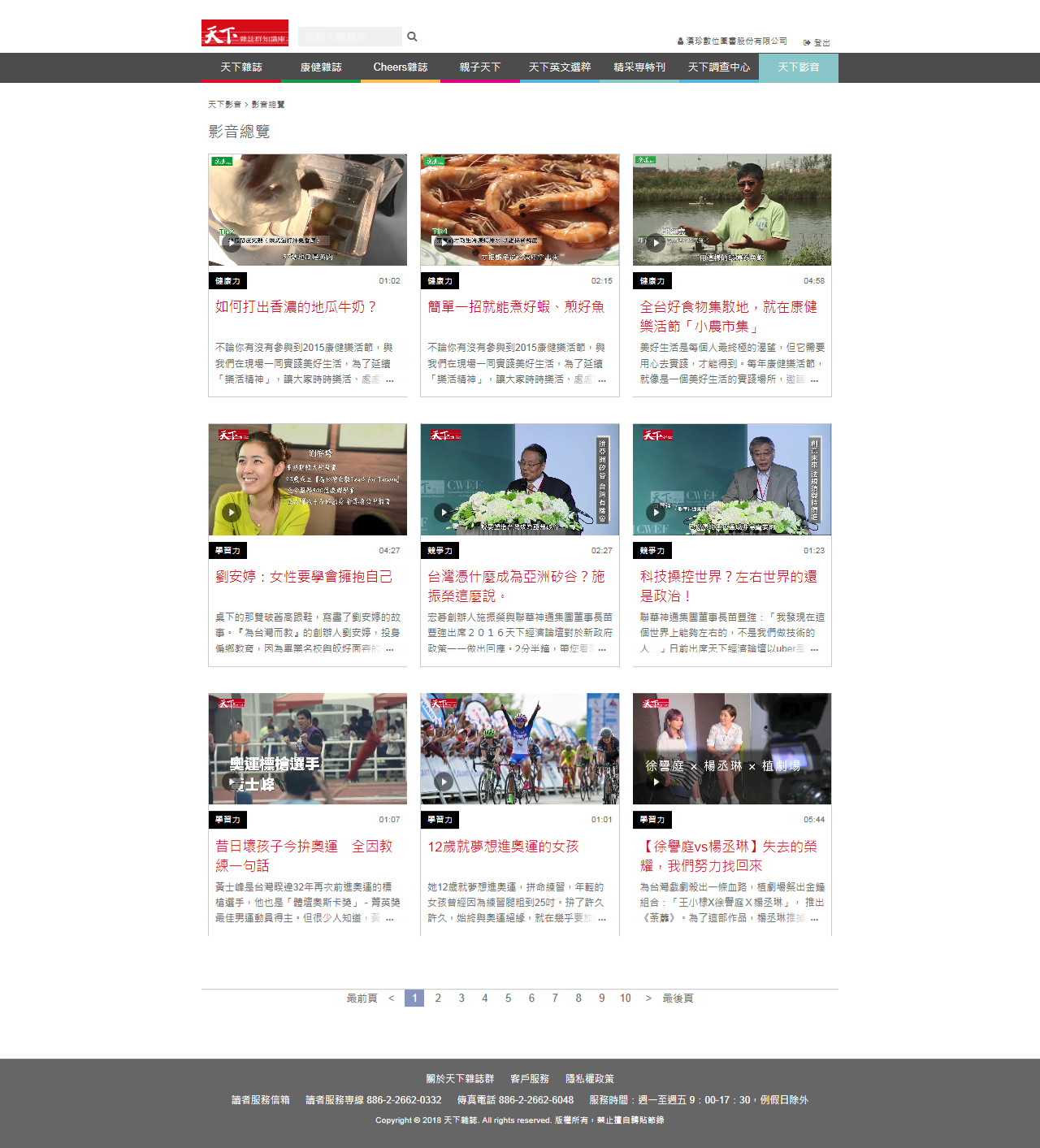 ➊
總覽
➊ 影音總覽之列表。
➋ 點選主題查看推薦內容 。
➋
➌ 觀賞該篇影音。
➌
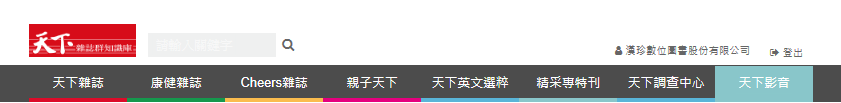 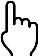 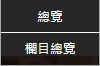 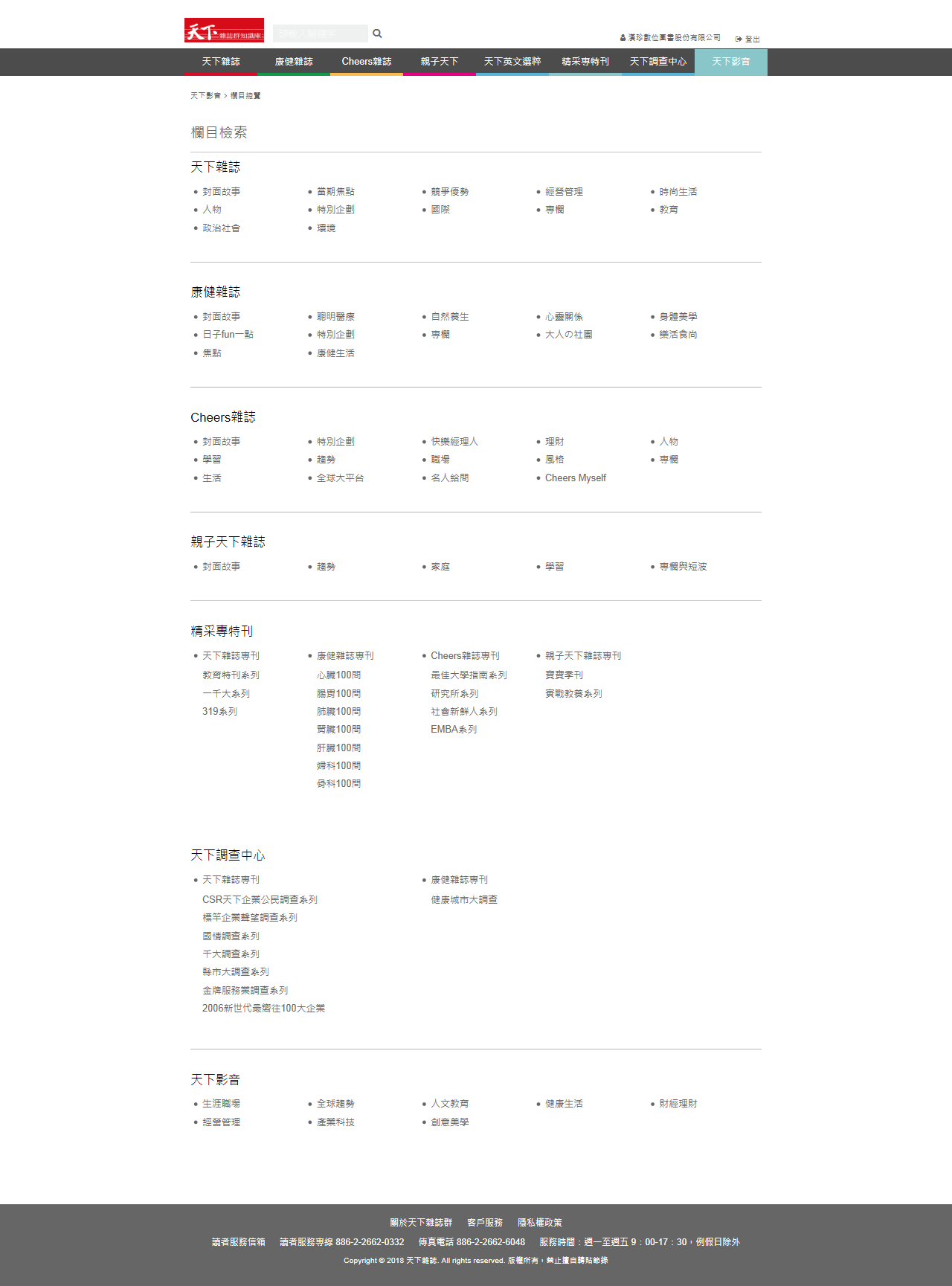 欄目總覽
➊
➊ 點選查看八大影音頻道內容。
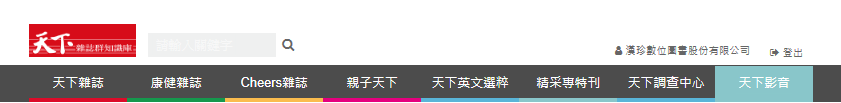 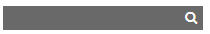 品牌
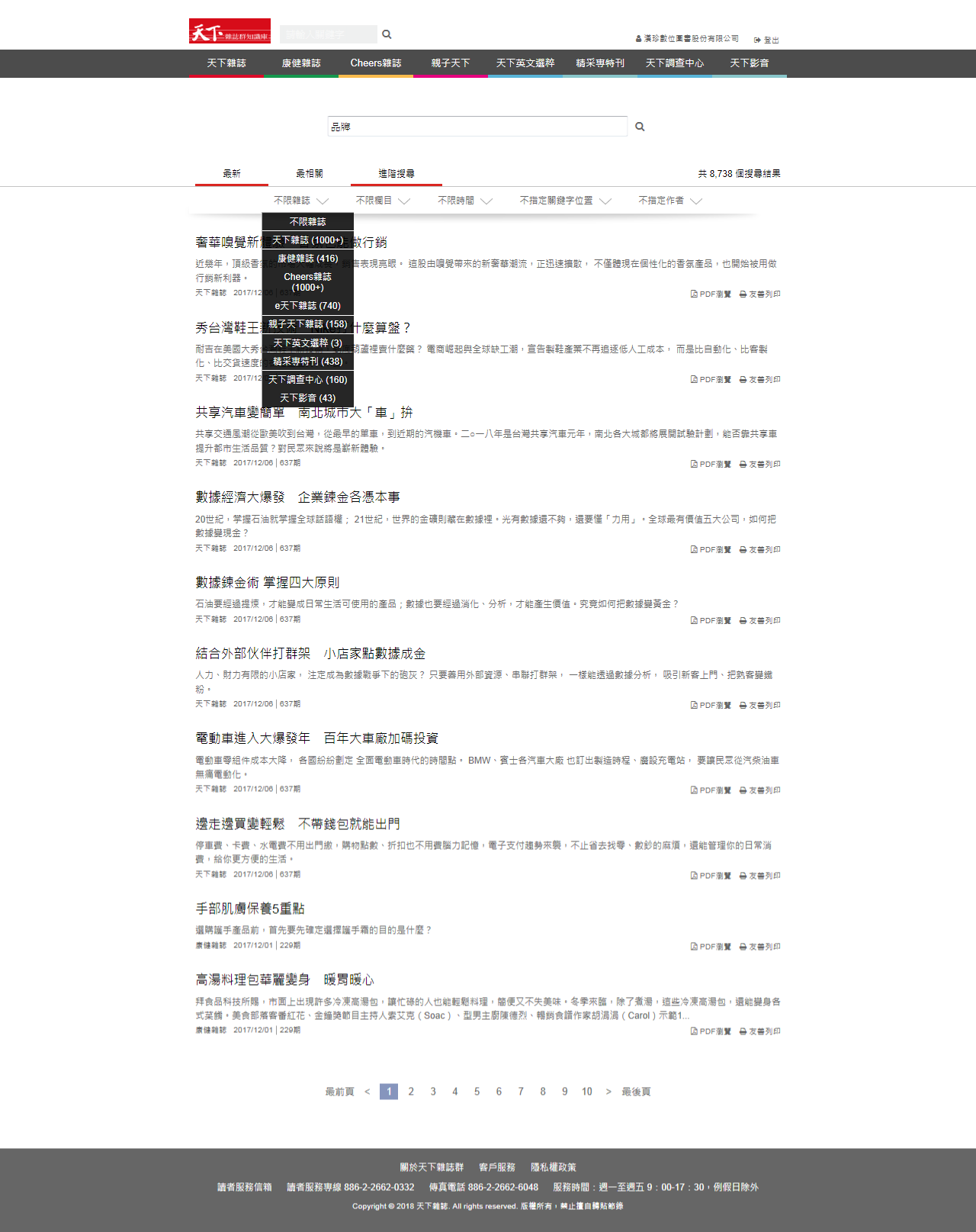 檢索結果
➋
➌
➍
➊ 關鍵字檢索結果顯示。
➋ 依「出版時間」新至舊排序。
➌ 依檢索條件的「關聯性」排序，檢索字出現的次數愈高排序愈前。
➍ 多元檢索更便利，以下拉式選單進行篩選。若僅需顯示影音內容，可在”不限雜誌”欄位下選擇”天下影音”。
➊
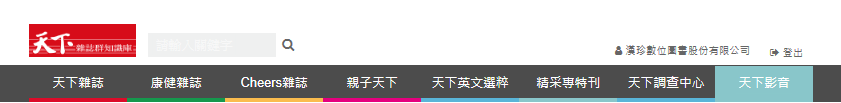 播放影片(續)
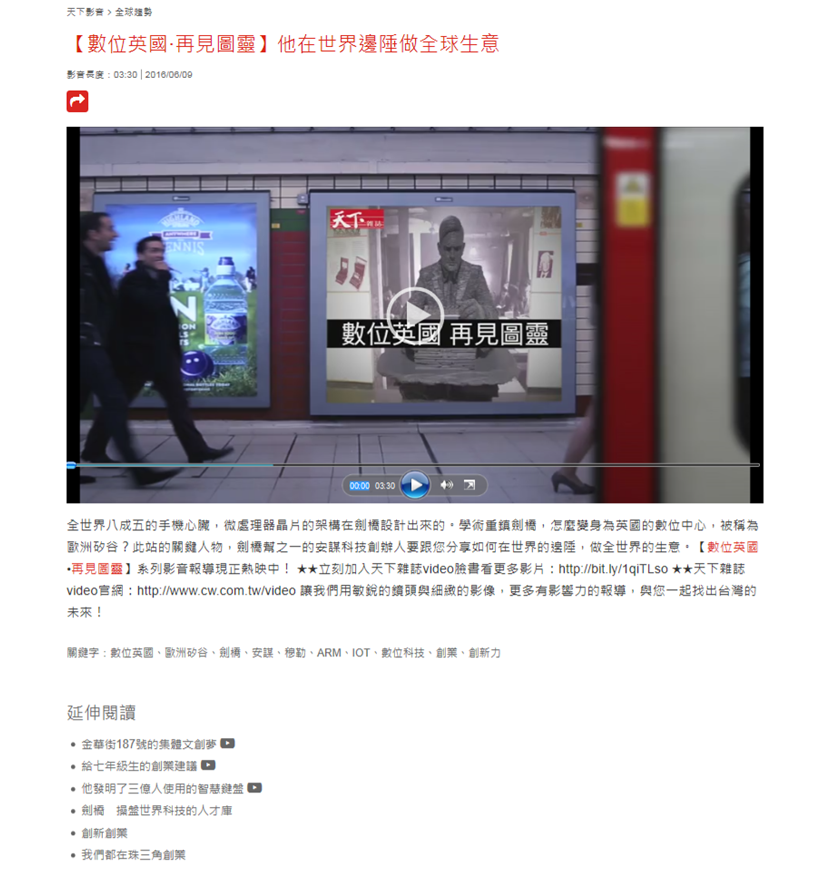 ➊
➊ 可複製影音檔連結分享影音檔(IP範圍內才可觀看) 。
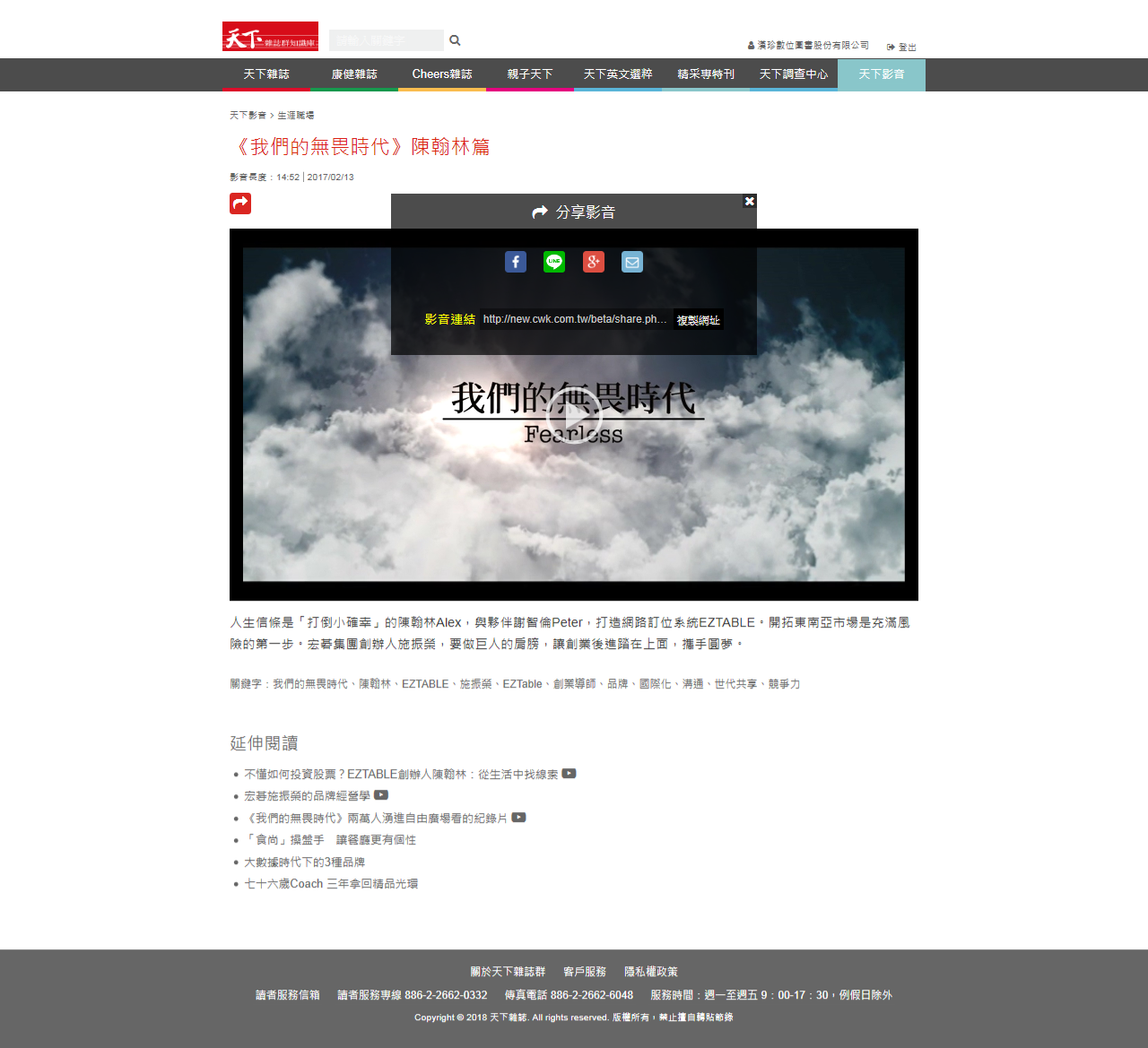 ➋ 每篇影片皆有關鍵字。
➌ 延伸閱讀：每篇影音皆提供3篇影音、3篇文章。
➋
NEW!!
➌
可全螢幕播放。
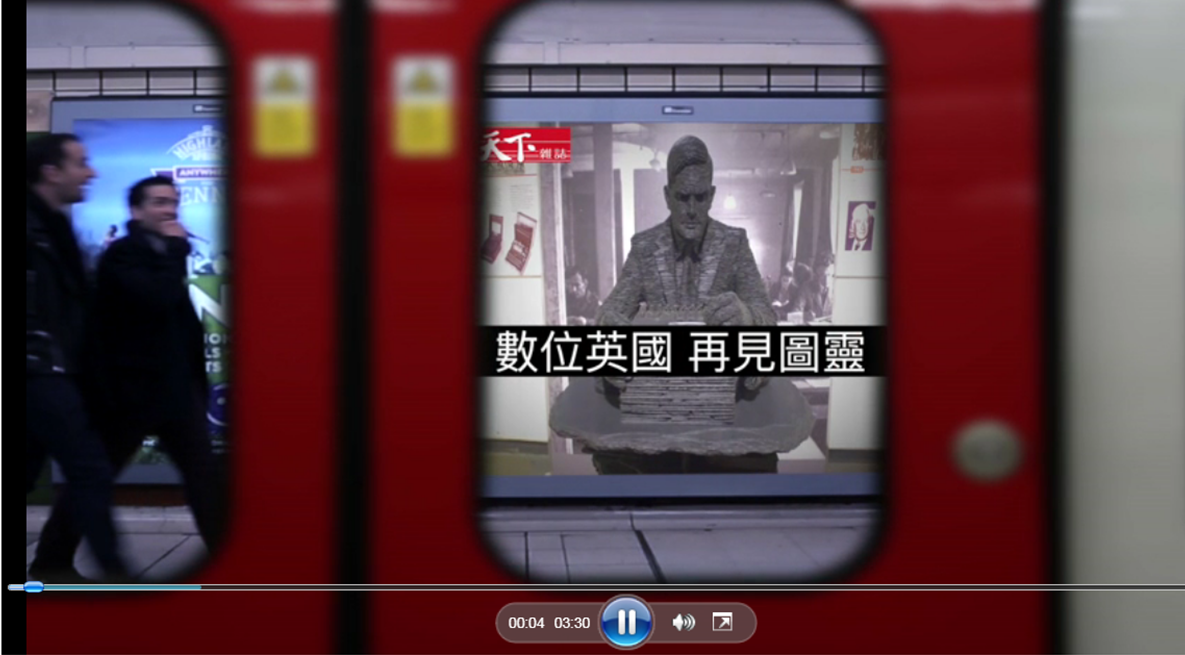 謝謝聆聽
【台北總公司】電話：(02)2736-1058   傳真：(02)2736-3001
【南部辦事處】電話：(06)302-5369     傳真：(06)302-5427  
   網址：www.tbmc.com.tw    E-mail：info@tts.tbmc.com.tw